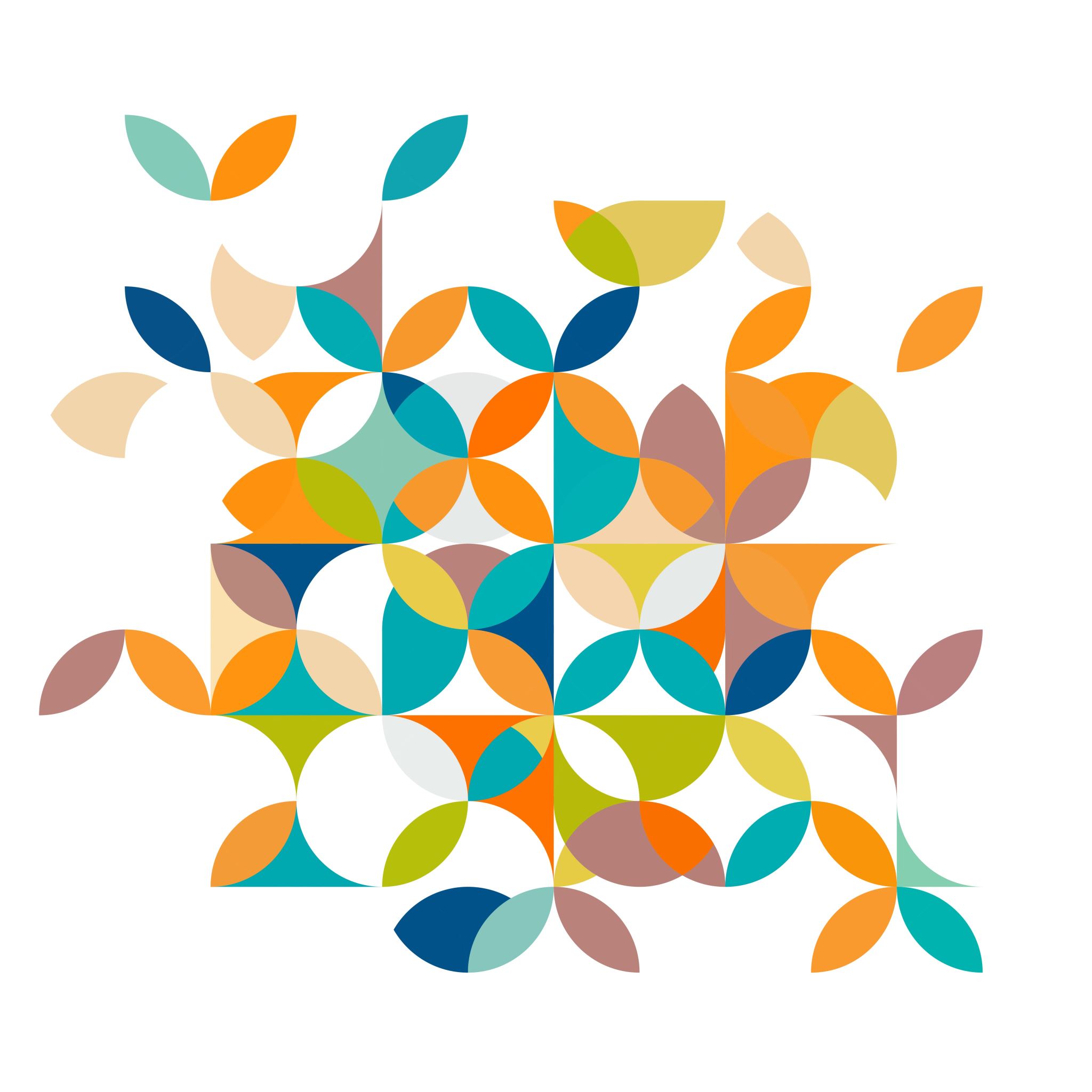 The Joy of Faculty Quality Assurance Training
Kevin Kaatz
Director of General Education
Associate Professor, History
California State University, East Bay campus
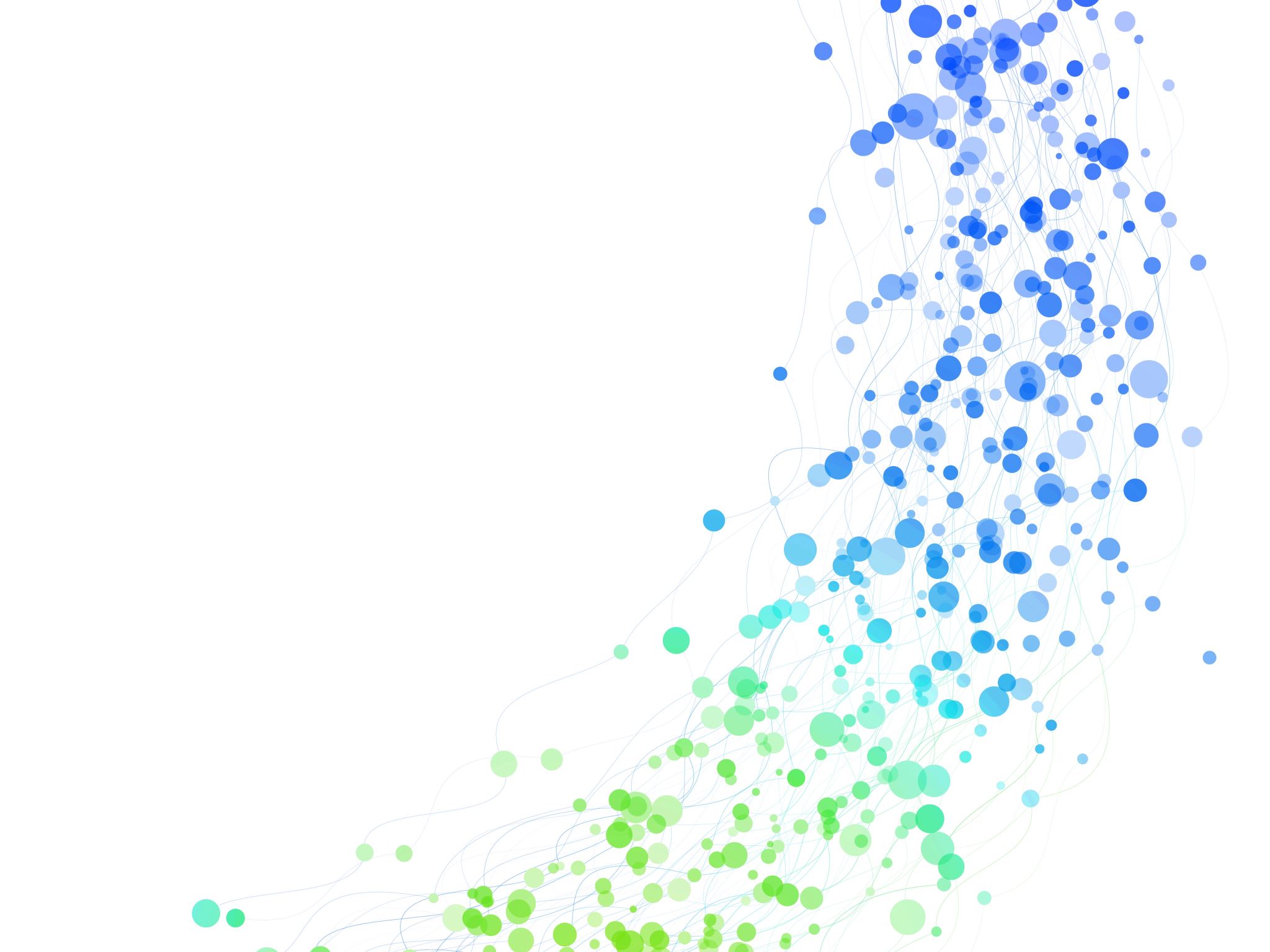 “The Joy of Quality Assurance:  Evaluating Faculty Quality Assurance Training at a Medium-Size University in the West”
Journal of Educators Online, May 2021
California State University, East Bay campus
The East Bay Campus (CSUEB) is a leader in the California State University (CSU) system in providing quality assurance training to its faculty who teach online and or hybrid courses.
Fall 2022:  52.4 percent of instruction was delivered through online or hybrid courses
44.8 percent of instruction being offered completely online. 
As of December 2022, 59.4 percent of CSU certified high quality online/hybrid courses are produced by Cal State East Bay. 
As of January 2023, Cal State East Bay is listed as #5 in the nation to have the most high-quality online/hybrid courses certified by the Quality Matters.”
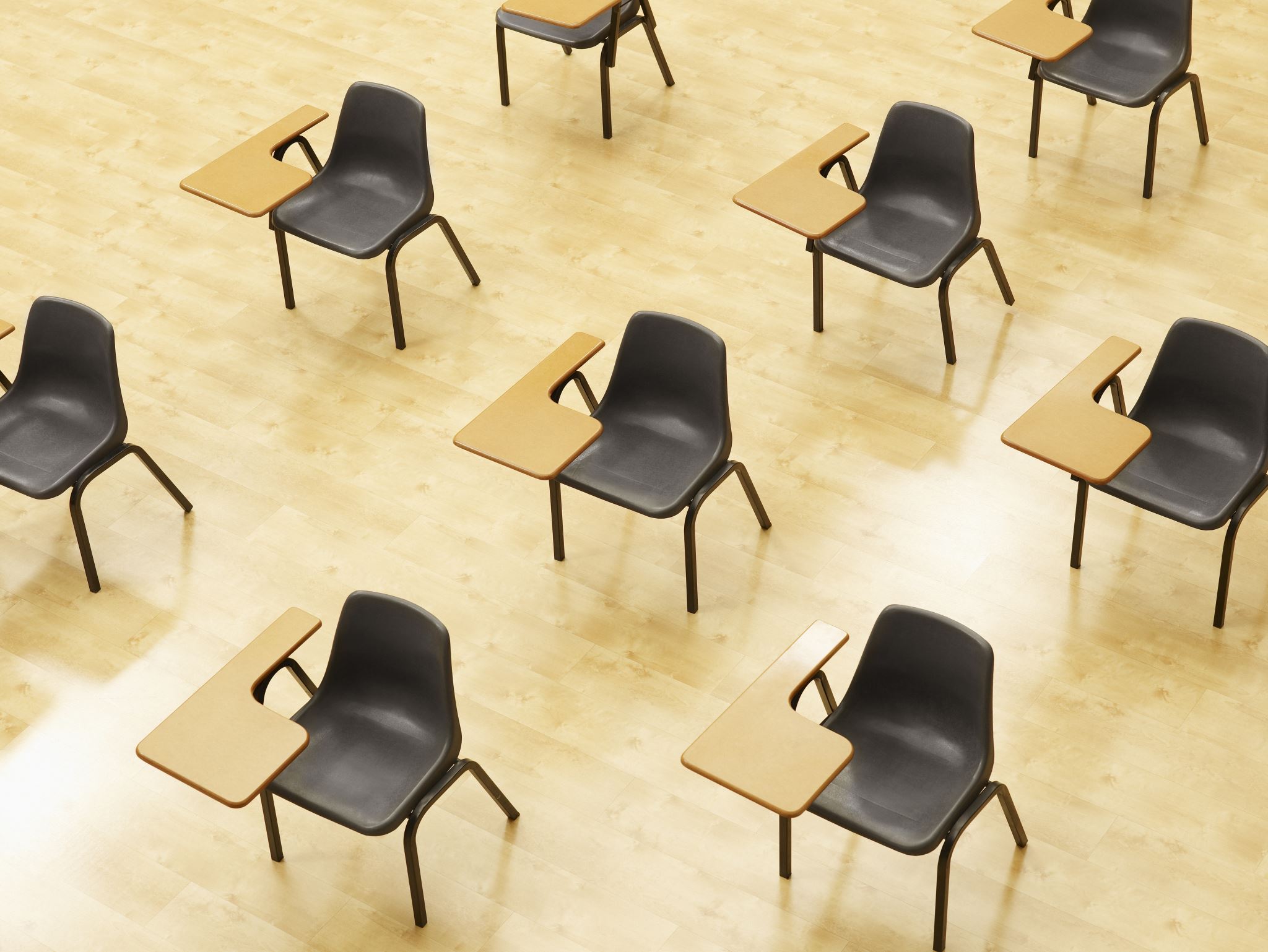 Courses at East Bay
Over 100 courses QM (some QLT) certified
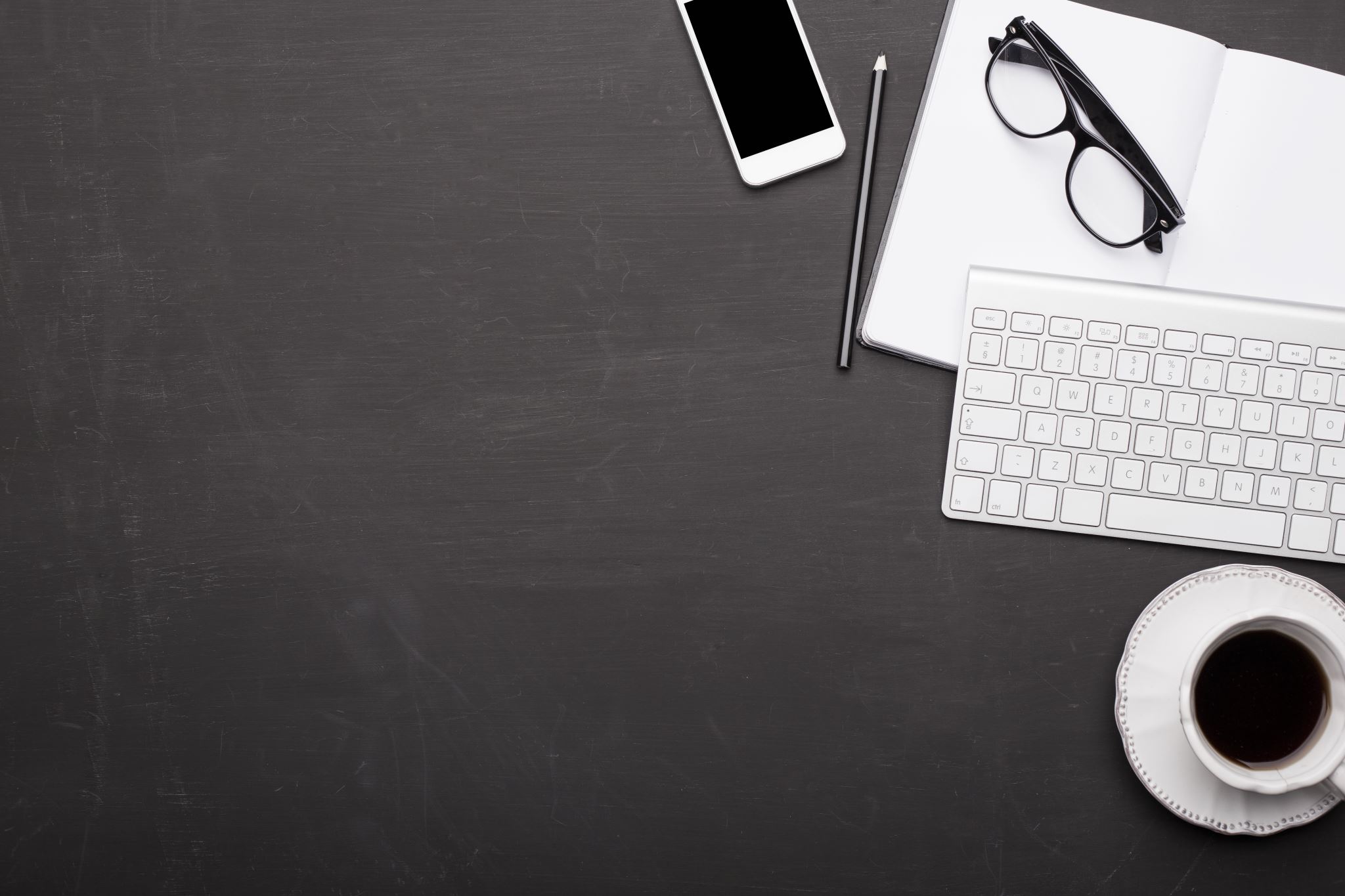 Background of the research project
SQuAIR (Student Quality Assurance Impact Research)
Impact on grades in QA faculty-trained courses

Important to note my research project was done before COVID
[Speaker Notes: Our campus received money from the Chancellor’s office to fund not only training, but fund research to study whether the training was effective.  The first two years were spent looking at the impact on students.  We found that …]
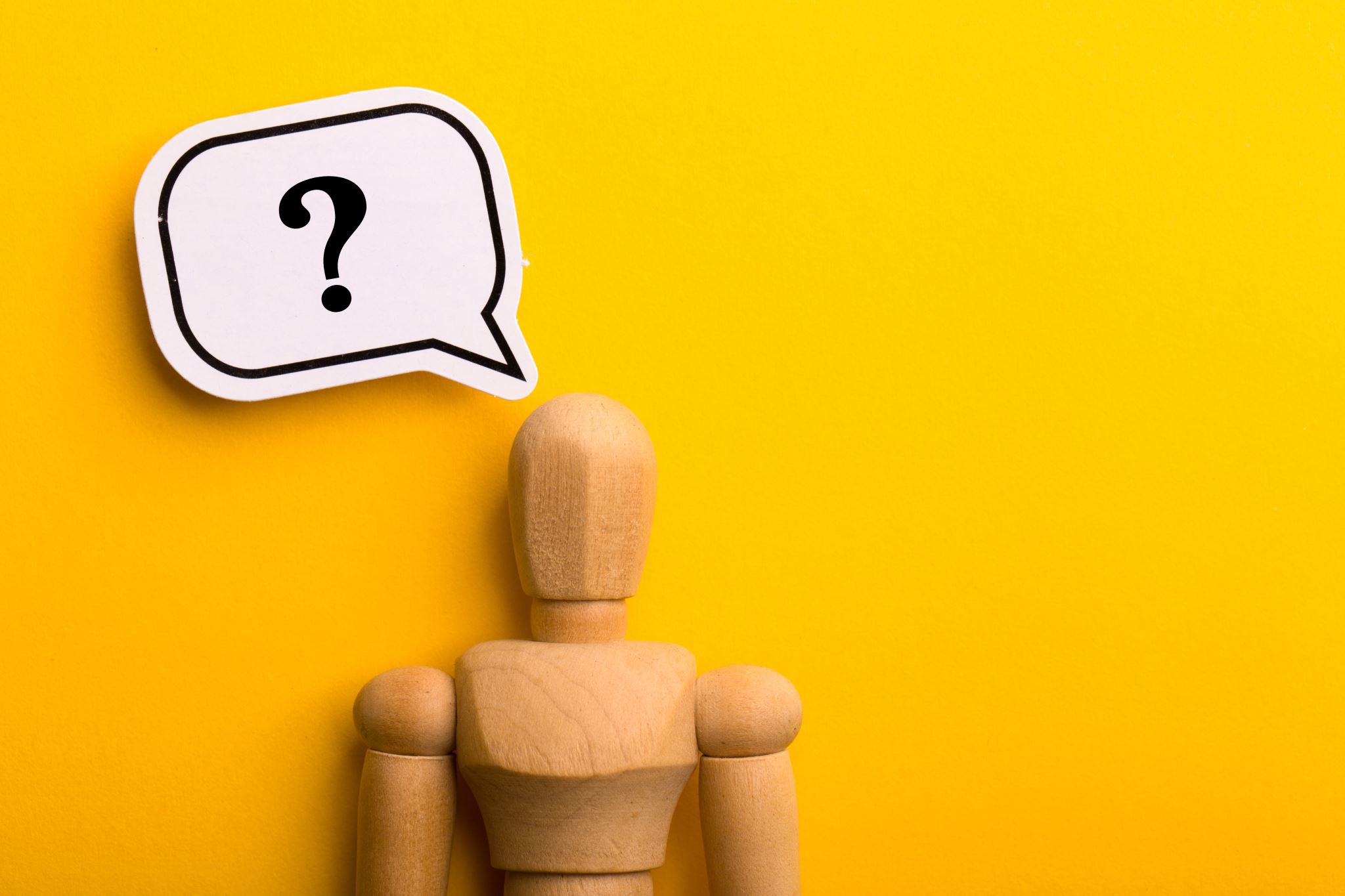 Why I decided to do this
Faculty data?
[Speaker Notes: We have some student data, but what about data from faculty?
How do they feel about their own training?  
Was it useful to their teaching?
Did it help with student success?]
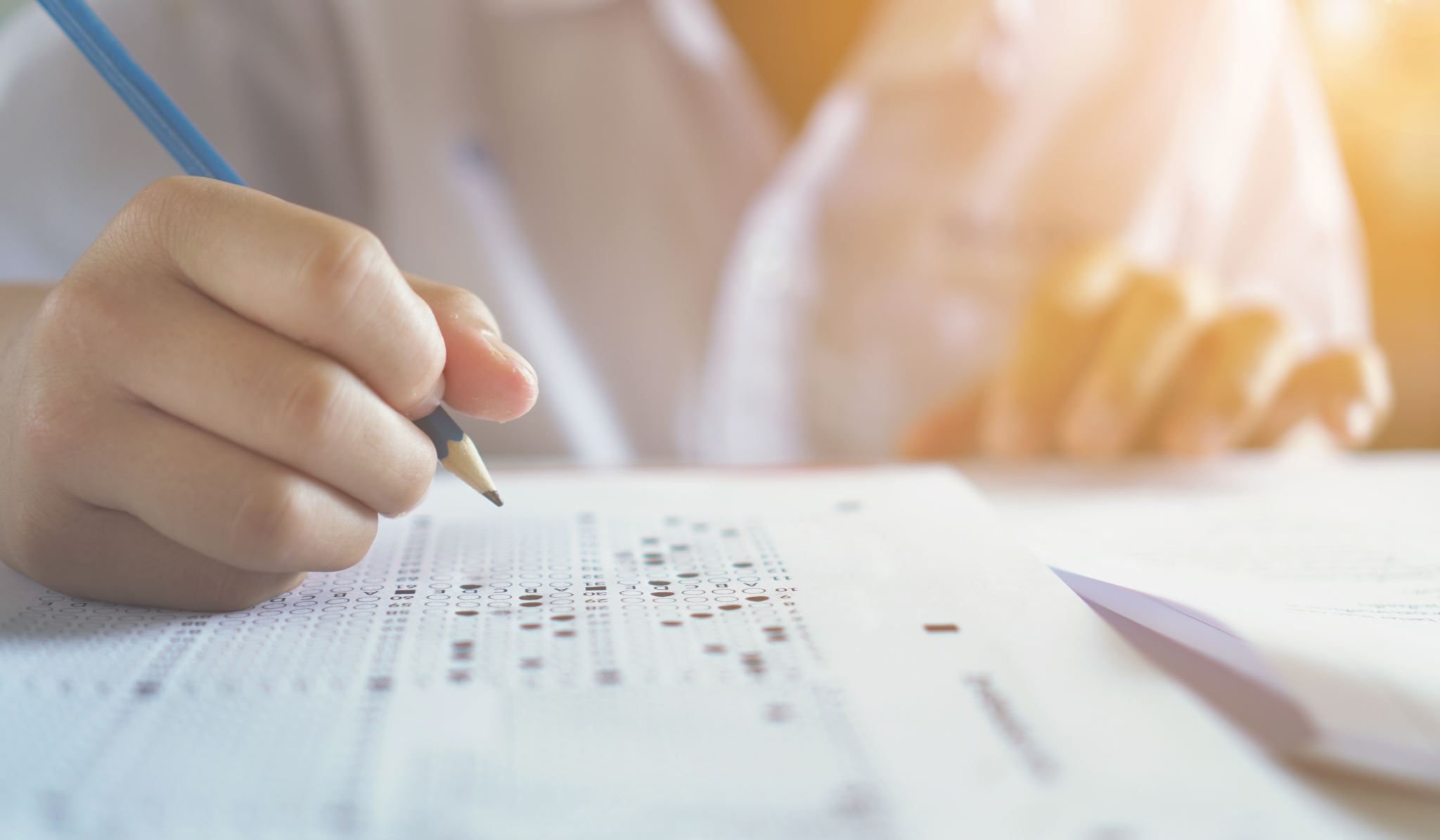 The Process
We received IRB [DEFINE] approval 
Survey was sent to 198 faculty
“How has our Quality Assurance training (either through QM, Quality Online Learning and Teaching, or OLC ( helped with your courses (online, hybrid, and/or in-class) in the following areas—preparation/design, teaching, and student learning?  Please be as specific as possible, and/or provide student Feedback”
[Speaker Notes: No demographic data collected
No course specific data collected 
No training-specific data collected]
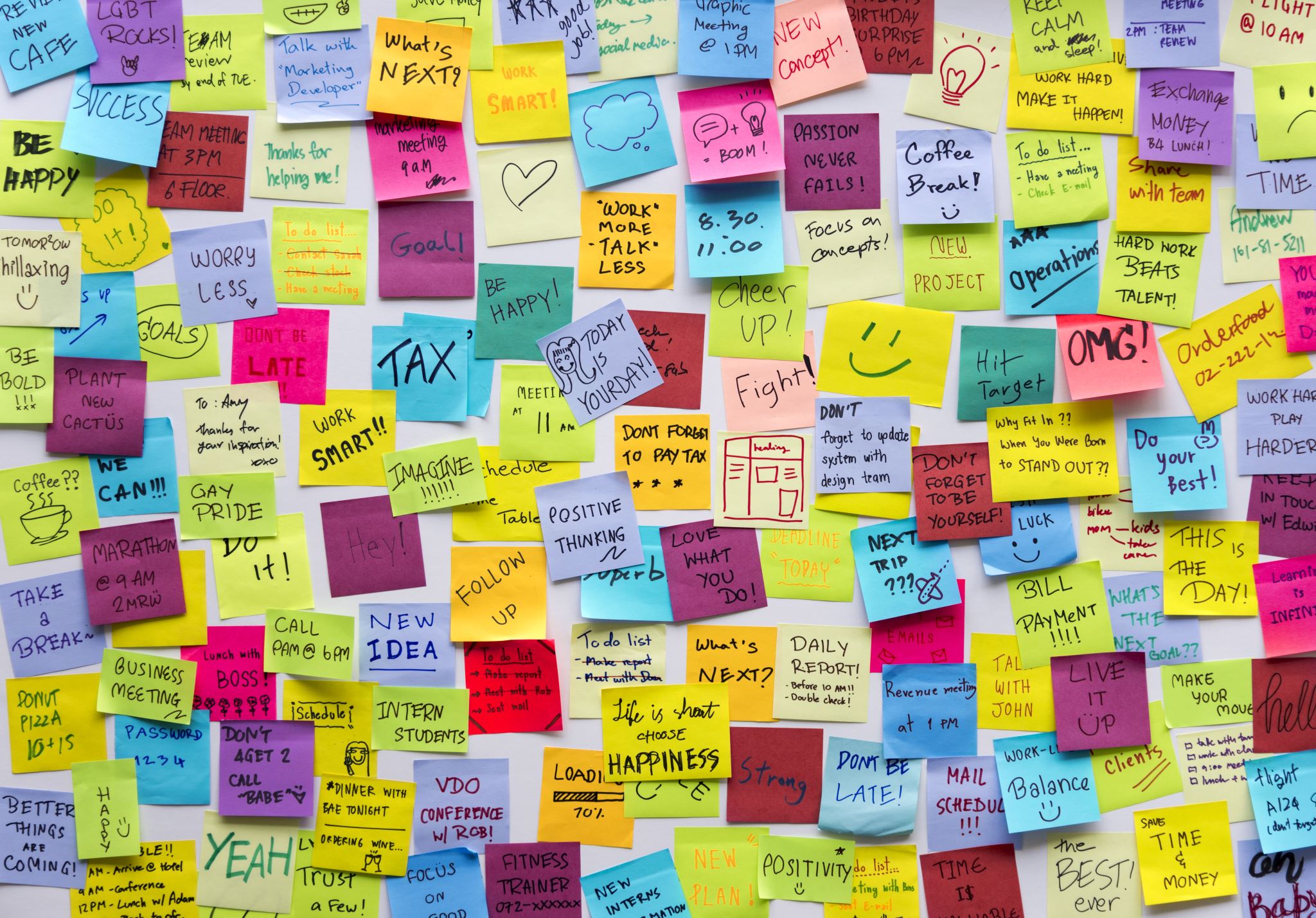 The Process (2)
Faculty given four weeks, with a reminder at two weeks

26 responded (14%)

One possible reason for the lower expected return: our university had just switched to semesters
[Speaker Notes: Somewhat lower than some studies (Walters 2017, 7 had a 34% response rate) but a bit higher than others (Gregory 2018, p. 46, with a 11% return rate on a study that looked at the perceived usefulness of the QM rubric on course design).]
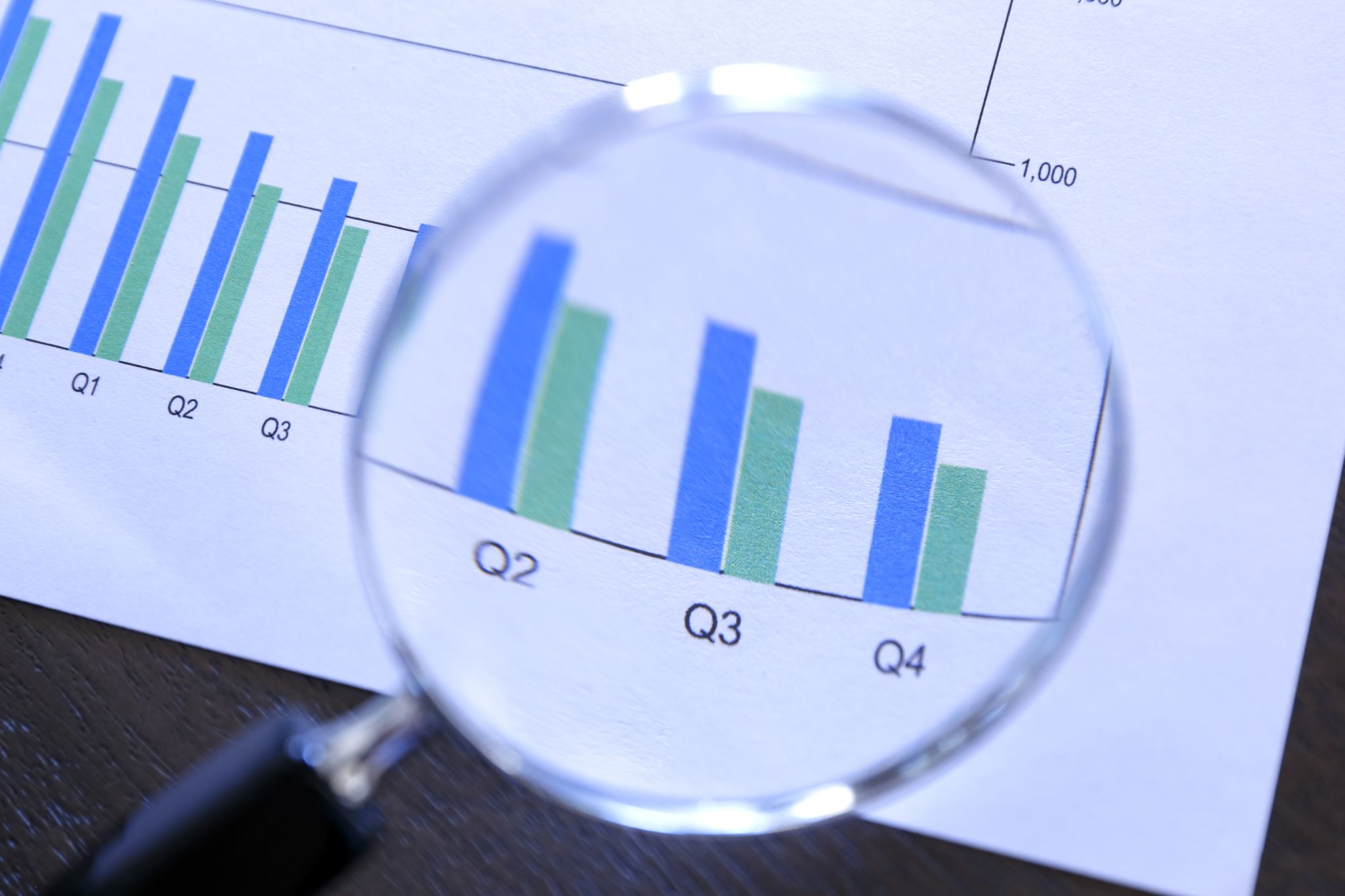 Answers were coded
Using Thematic Analysis described by Braun and Clarke (2006; see also Cormack, 2018; Creswell, 2018):  look for patterns in the data

Positive responses to their QA training
Those who were not sure if their QA training was helpful (no one had a negative response to the research question)
Criticisms (not related to their QA training)
Results
A big (and happy) surprise:  I knew faculty were happy about their training…
But not this happy!
[Speaker Notes: 2019 CSU-wide survey:  Asked if their QA training specifically impacted their teaching effectiveness—74.1% stated that it was “very useful” and 24.5% stated it was “somewhat useful” (these categories were not defined in that survey).  1.4% said it was not useful.]
Initial Results—what were faculty happy about specifically?
Breakdown
Course Organization (42%)
Course Organization (42%)(using QM rubrics)
“It has helped me get my course better organized for delivery to students. I have had feedback from some students that say it is well organized.”
Alignment (24%)
“Critical course elements working together to ensure that learners achieve the desired learning outcomes” (QM Higher Ed. Rubric Workbook, 6th edition).
“The connection between course activities 
and course outcomes is more transparent.”
Alignment (24%)
Accessibility (15%)
[Speaker Notes: It can be a challenging and time-consuming process for faculty, especially if done after the course has already been designed (van Rooij & Zirkle, 2016).]
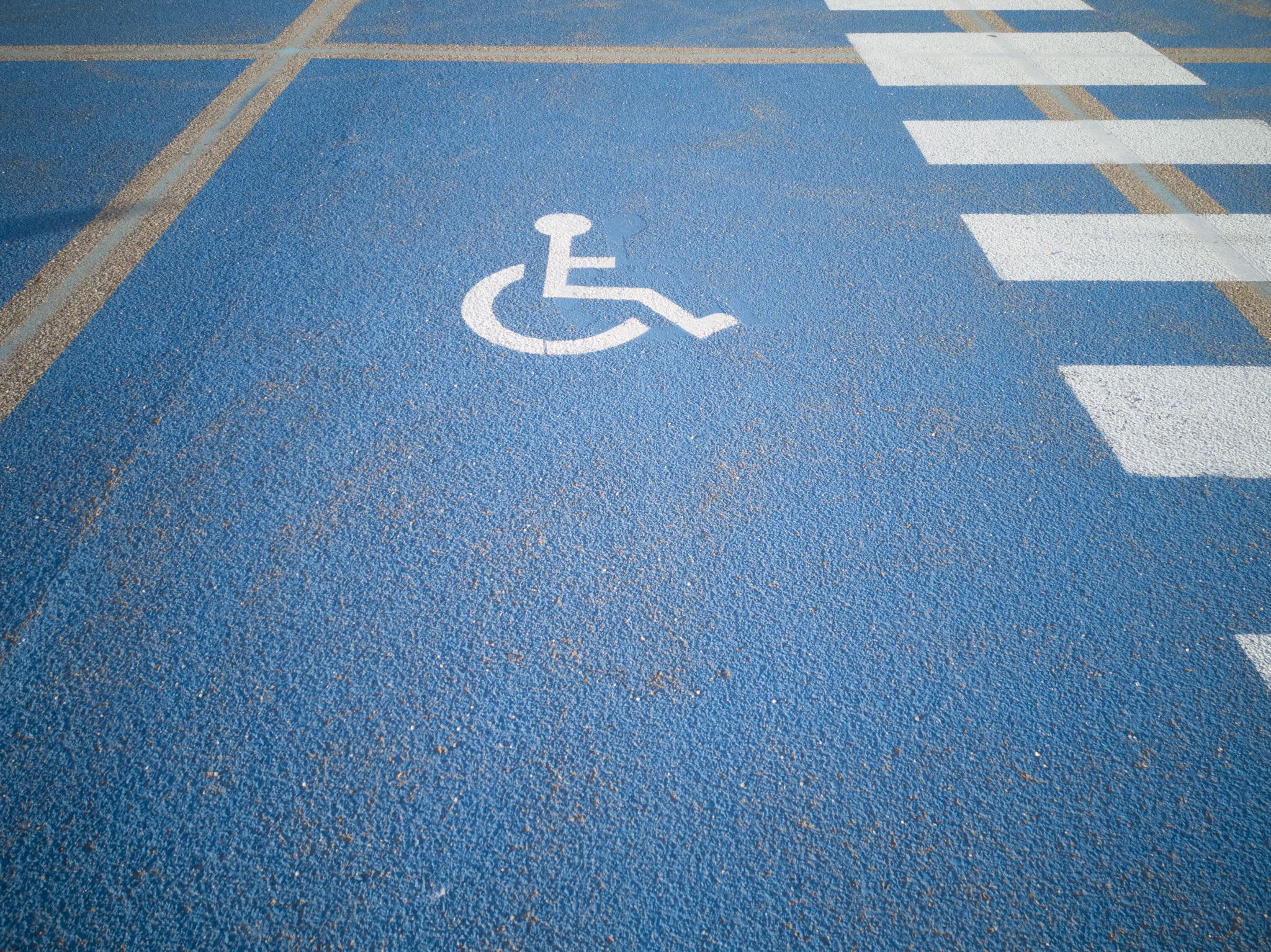 Accessibility (15%)
“This [Quality Matters] training helps me to develop online courses 
to incorporate accessibility to different learning styles…”
The most recent edition (6th) has made great strides in 
helping faculty make sure that every aspect of their course 
is accessible
Student Benefits (15%)
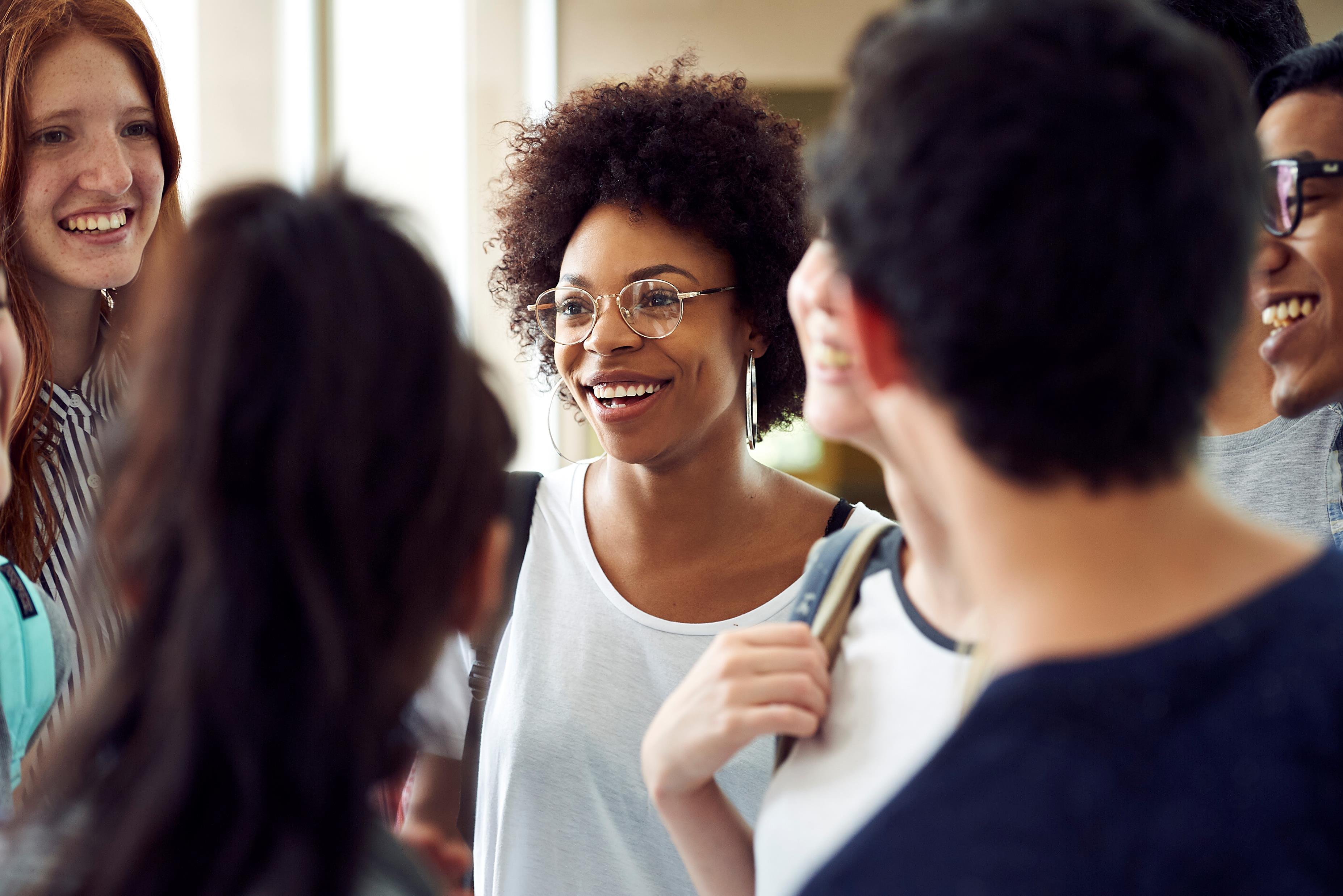 “The quality training enabled me to improve my overall 
teaching style for both online and on-ground courses.  
I have adapted blended learning, rubrics, team quizzes, 
and interactive classroom activities to engage students.”
--Student Engagement
--Students notice better organization
[Speaker Notes: It is recognized that student engagement is a hallmark of student success (Jaggers & Xu, 2016; Martin et al., 2018; Harsasi & Sutawijaya, 2018; McGahan 2018) and is the key to increasing graduation rates (Banna et al., 2015).]
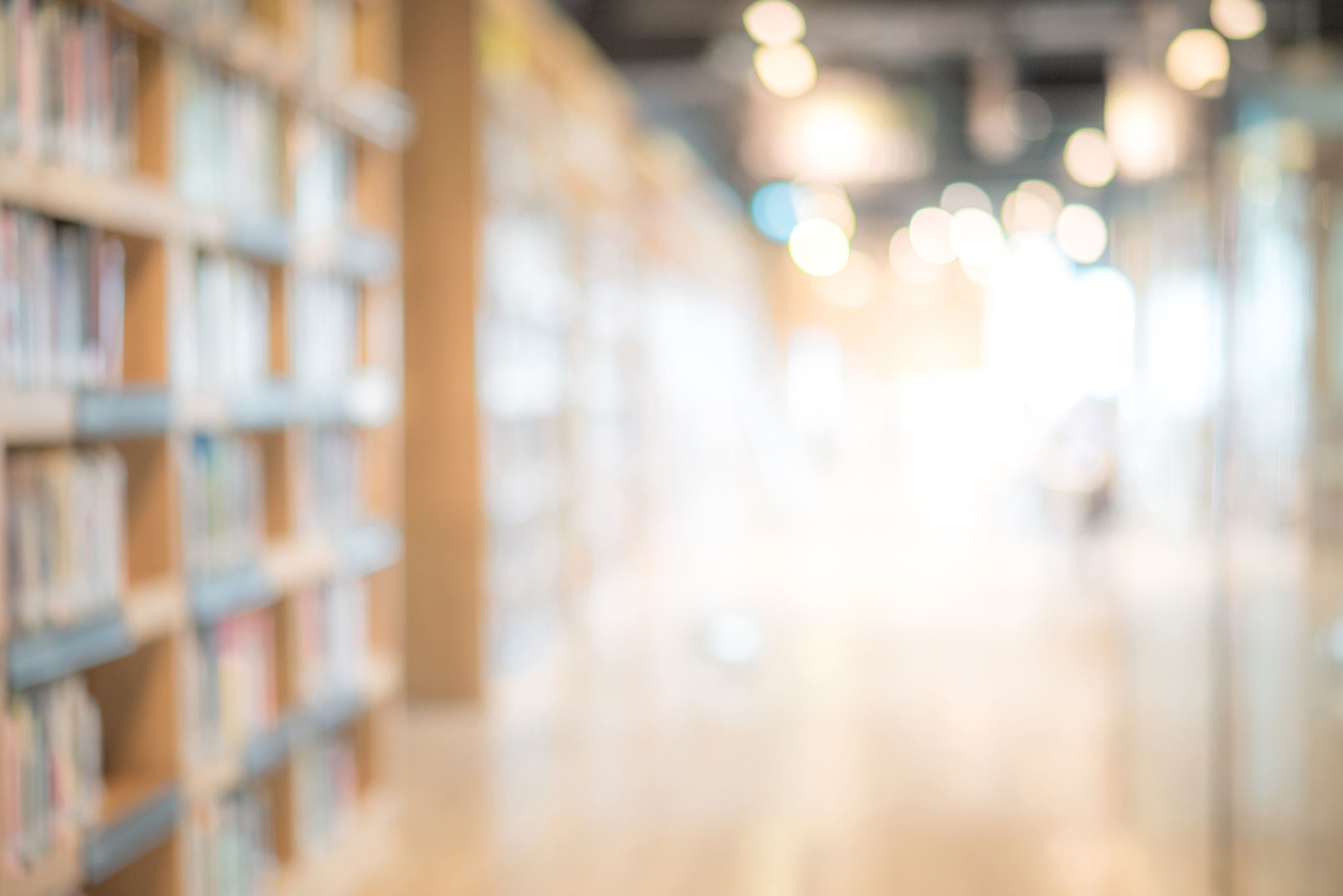 Use of Other Rubrics (8%)
Minnich et al., (2018) and McGahan (2018) have shown the usefulness of rubrics on student performance and they are clearly important in course design and implementation.
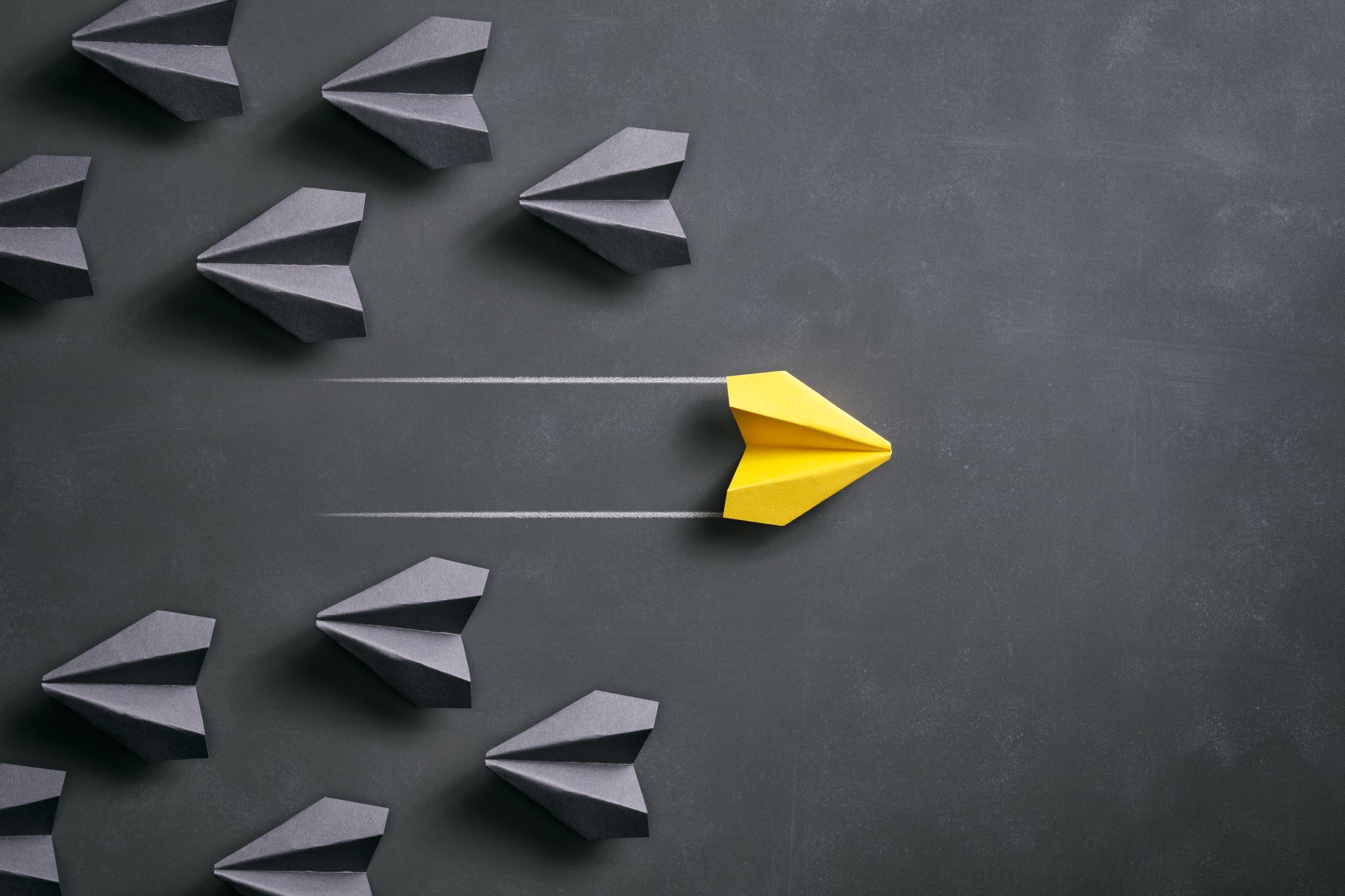 Use of other rubrics (8%)
“Yes, it got me to rethink having weekly 
learning outcomes and to also add more rubrics to my class.”
“I received QM training. This training helps me to develop online courses to 
incorporate…rubrics…”
Special Mention of eLearning Specialists (course designers)
Having helpful and knowledgeable staff is vital to any quality assurance program (Gregory 2018; Ellis & Hogard, 2018).

Legon (2019), citing the 2019 CHLOE Report (Changing Landscape of Online Education), found that “Institutions that require instructional design input or rely on course design teams see greater student engagement with faculty and other students.”
Special Mention of eSpecialists (8%)
Revisions are made and 
then the QM course review
 starts
[the eLearning Specialist] “was very helpful…[and] was always there to answer my questions and do some work for me to show me how to 
proceed.”
Not sure if QA training was helpful (4%)
Had not taught online yet BUT “Online/hybrid courses are terrible teaching experiences.”
Criticisms
Current research
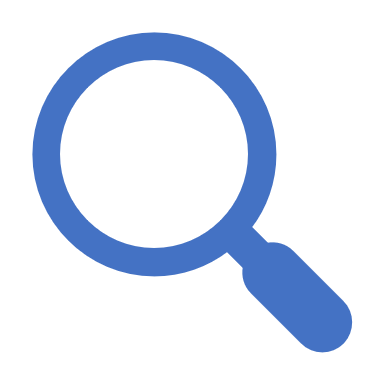 What I suggest we do in the future
What I suggest we do in the future (2)
QR code to my Zotero   bibliography
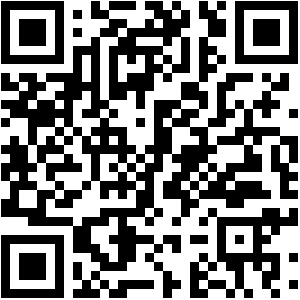 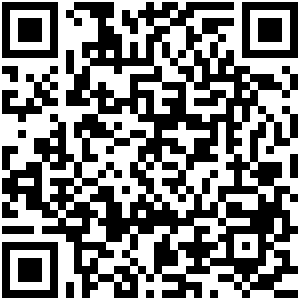 QR Code to my article
Questions? Comments?